University of Alabama Superintendent’s Academy
Alabama State Department of Education

Dr. Brandon Payne
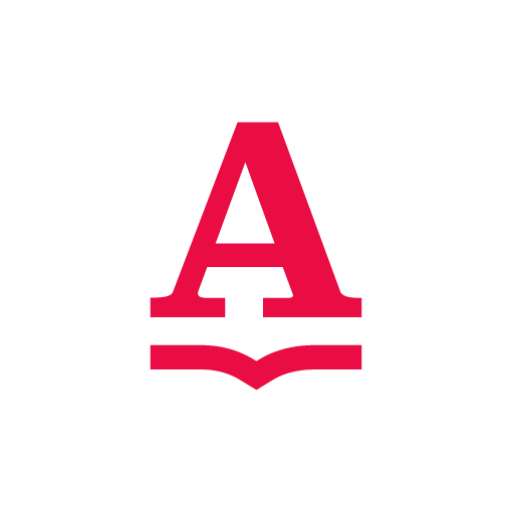 ALABAMA DEPARTMENT of EDUCATION
FUNDING
Rolling Reserve Act 2011 – 3, amended Act 2015-538
Established the maximum amount appropriated to the Education Trust Fund in any fiscal year
Calculated by taking the sum of total recurring revenues in the last completed fiscal year adjusted up or down by the average annual percentage change for the last 15 fiscal years excluding the highest and lowest
ACT 2023 – 390 created a Secondary Spending Limit of 106.5% from FY24, 106% from FY25, and 105.75% each year after
ACT 2023 – 390 also created the Educational Opportunities Reserve Fund and must have $300,000,000 before accessible
Budget Stabilization Fund
An amount up to 1% of previous fiscal year ETF appropriations is transferred from the ending balance until the fund reaches 7.5% of the previous fiscal year’s ETF appropriation
Advancement and Technology Fund
After the required transfers, the remaining balance of the ETF is transferred to be appropriated in a supplemental bill. The balance must be at least $10 million to be appropriated
Education Trust Fund Rainy Day Account
Maximum amount of withdrawal is 6.5% of the ETF appropriations for the prior fiscal year and must be repaid within 6 years
Education Trust Fund – Local Education Awards
Math and Science Teacher Program
Total Appropriation
$80,000,000

189 Days Contract

Hard to Staff Stipend
$5000
CIS
STUDENT MATERIALS - $569.15/UNIT

TECHNOLOGY - $500/UNIT

LIBRARY ENHANCEMENT - $157.72/UNIT

PROFESSIONAL DEVELOPMENT - $100/UNIT

TEXTBOOKS - $75/ADM
Public School Funds - Capital Purchases
Total Appropriation
$215,532,864
ALSDE Rules of Use
Debt Service
Pledge for new bonds (State Pool Bonds availability determined annually by DOF)
Capital Improvement Projects
Capital or Land Purchases
Career Coaches
Each LEA will get an allocation for a Career Coach

FY24 Adds additional Career Coaches continuing to move toward one per high school

First area to address is the sharing of a Career Coach

Funds are allocated to the Career Tech Initiative fund source and will come to the LEA
Other Current Expenses - OCE
TOTAL INCREASE = $96,523,332

PER UNIT AMOUNT = $23,068
School Nurses
LEAD NURSE AMOUNT = $72,914

 AMOUNT TO ALLOCATE  = $65,571,473

PER ADM = $90.28
Technology Coordinators & Cybersecurity
$10,404,000 to be used in the Cyber Grant with input from ALET

$66,840 per LEA for Technology Coordinator (+ -)
Transportation
81% funded FY 2024

FLEET RENEWAL LEVEL FUNDED AT THE PER BUS AMOUNT OF $7,581

FY23 Supplemental – Fleet Renewal $20,000,000 based on Highest Need
At Risk - Foundation
FUNDING $22,492,734

ADDITIONAL EARMARKING

INCREASED FY24 FUNDING $1,525,000
Alabama Reading Initiative
$80,000 PER K3 SCHOOL

760 SCHOOLS

$60,800,000
FY23 Supplemental
$360,000,000 – A&T Plus

$40,000,000 – School Safety

$10,000,000 – College and Career Readiness

$24,000,000 – Summer Math Camps

$20,460,901 – Pre-fund CIS
Other Line-Item Increases
JAG - $1,500,000

High Hopes - $1,000,000

Career Tech Initiative - $11,000,000

Summer and Afterschool Program - $2,860,000
School Changes
UNITS WILL REFLECT THE OFFICIAL ADM FROM THE FALL

CLOSING – UNITS WILL STILL BE EARNED THAT YEAR

NEW SCHOOLS WILL EARN UNITS THE NEXT YEAR.

LEA DISCRETION ON UNITS
QUESTIONS??
Dr. Brandon Payne – (334) 694-4906	brandon.payne@alsde.edu